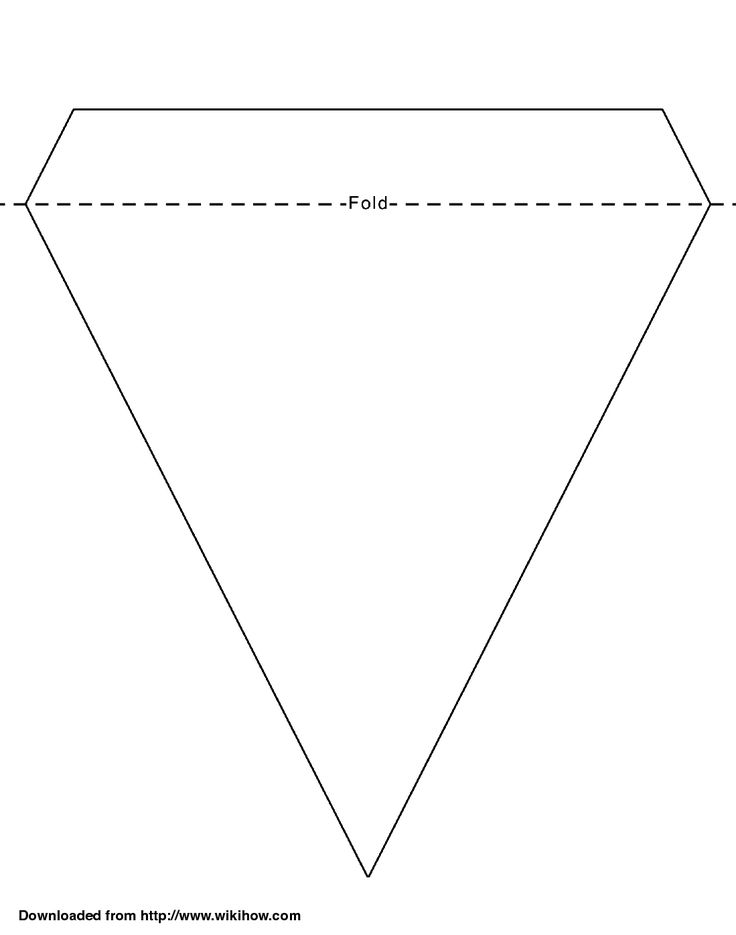 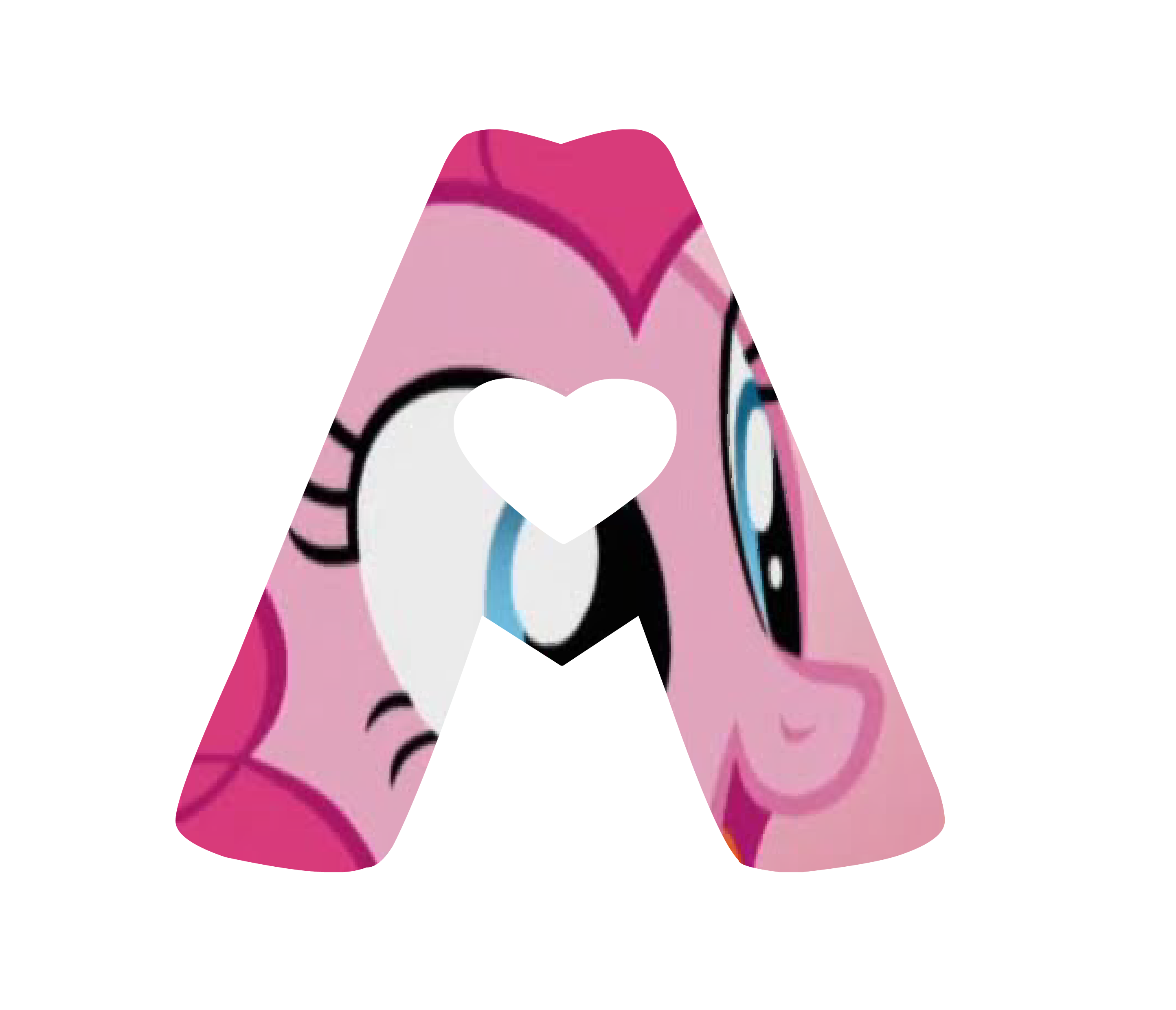 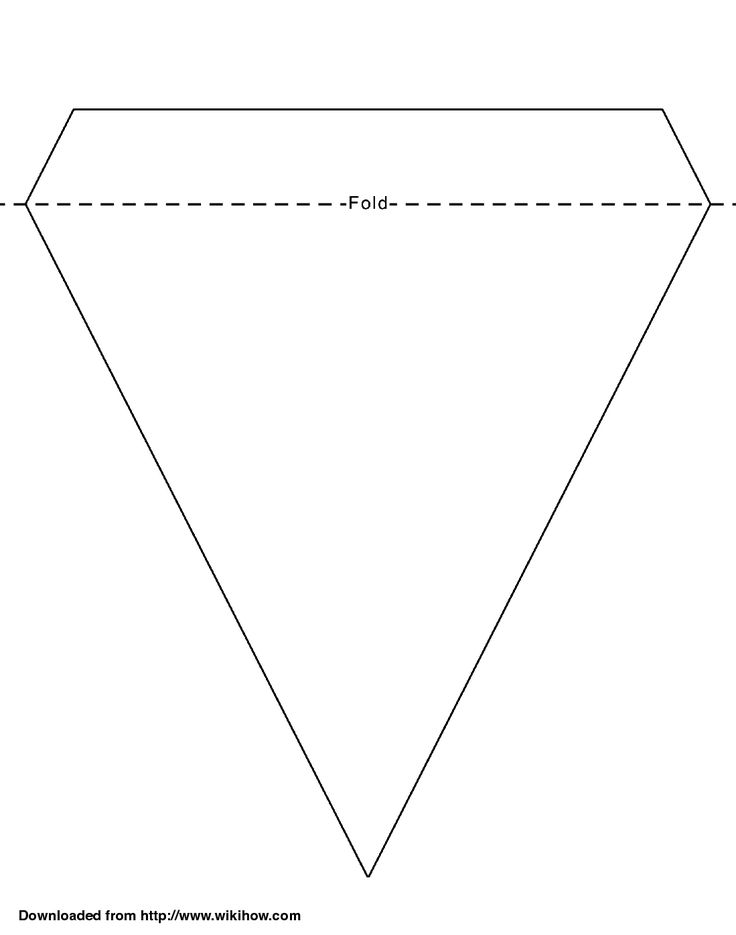 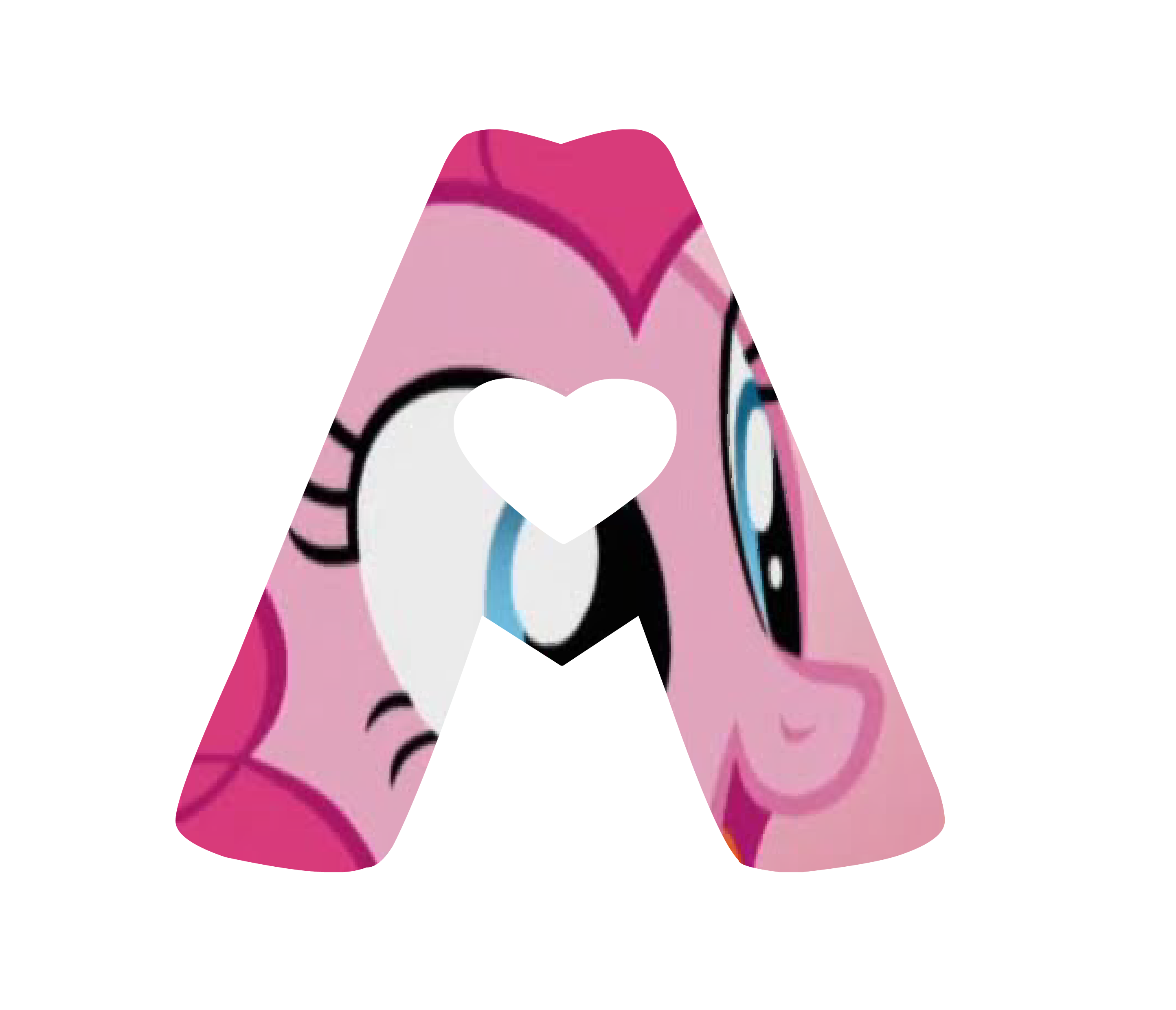 https://partywithunicorns.com